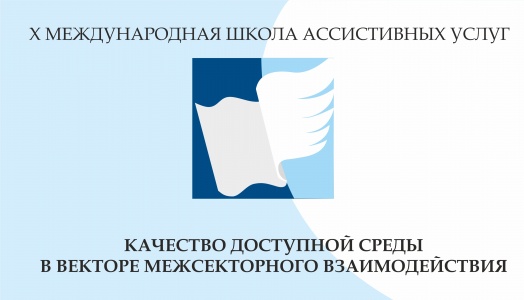 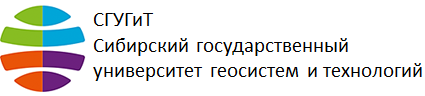 «Цифровые тематические карты доступности инфраструктуры населенного пункта»
Пошивайло Я.Г, 
Зав кафедрой картографии и геоинформатики
телефон: +7 (383)  361 06 35
yaroslava@ssga.ru
Новосибирск, 22.10.2020 г.
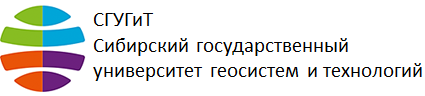 Постановка задачи
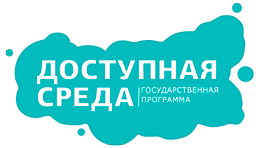 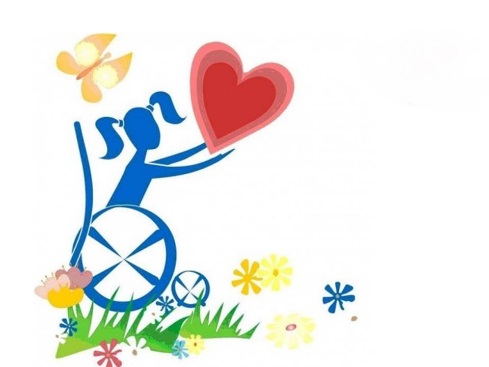 Формирование доступной среды мегаполиса является актуальной задачей, и соответствует государственной программе «Доступная среда», принятой в Российской Федерации на период 2011–2025 гг. 
Картографическая и геоинформационная поддержка социальных проектов позволяет визуализировать ситуацию, помочь ориентироваться на местности и строить маршруты, анализировать и вырабатывать пространственные решения по улучшению доступности.
2
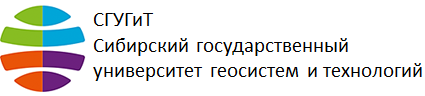 Цифровые карты по тематике доступной среды
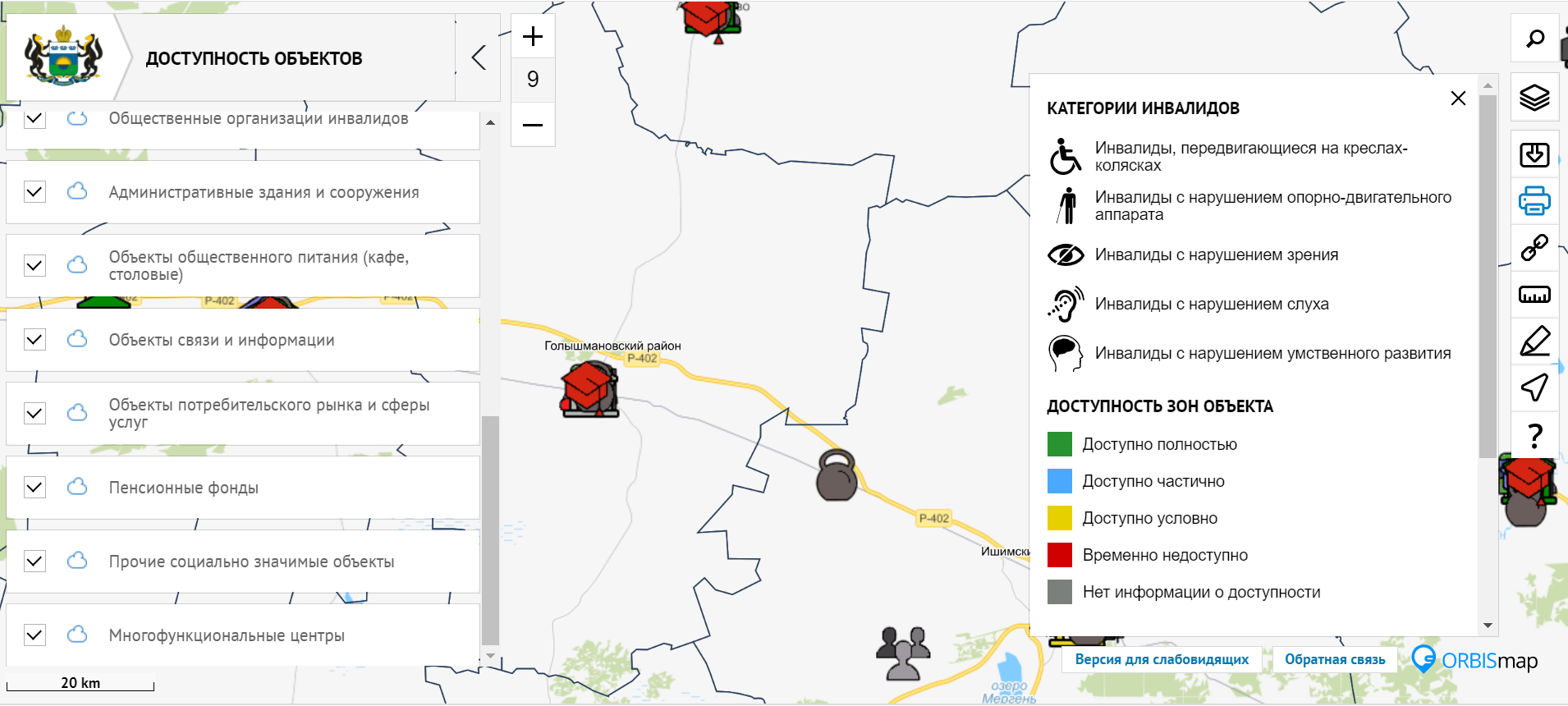 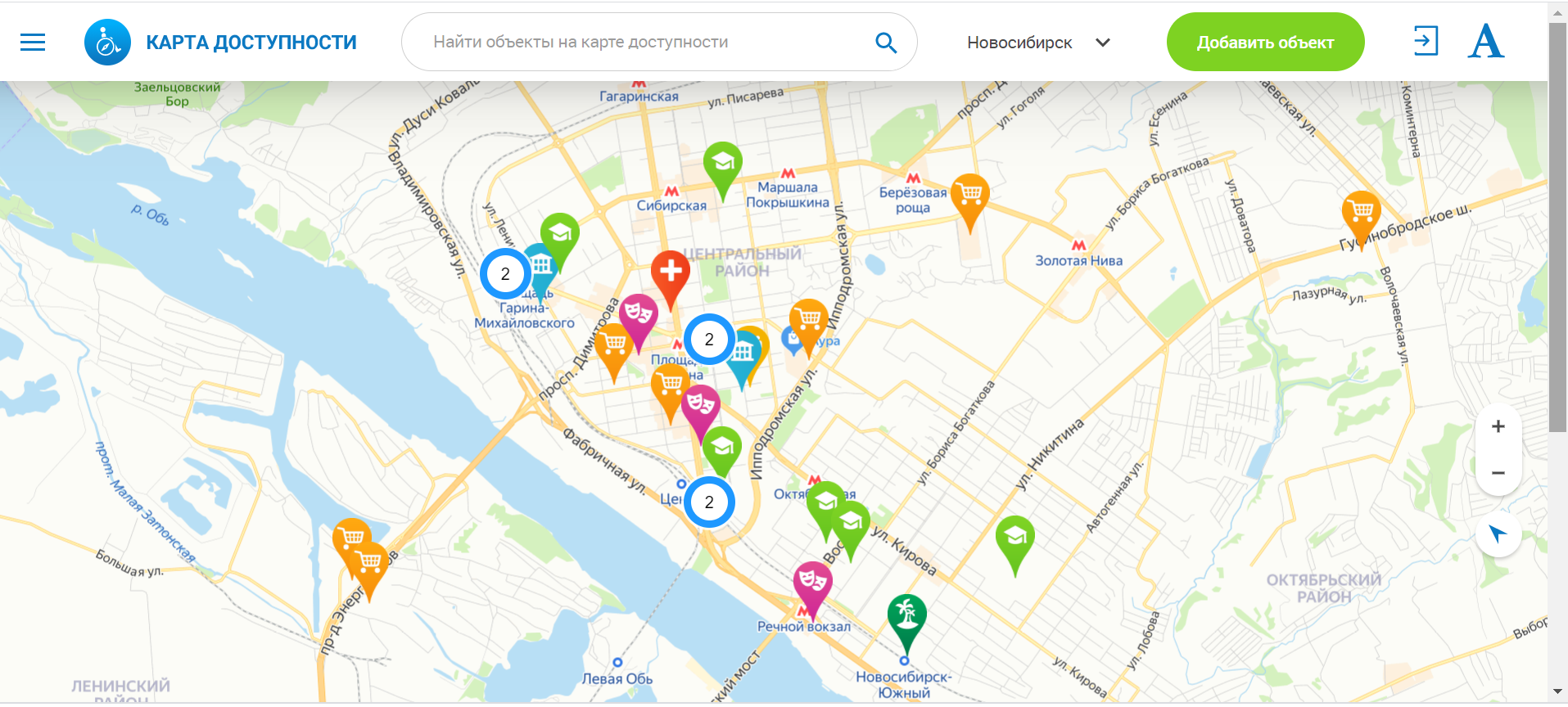 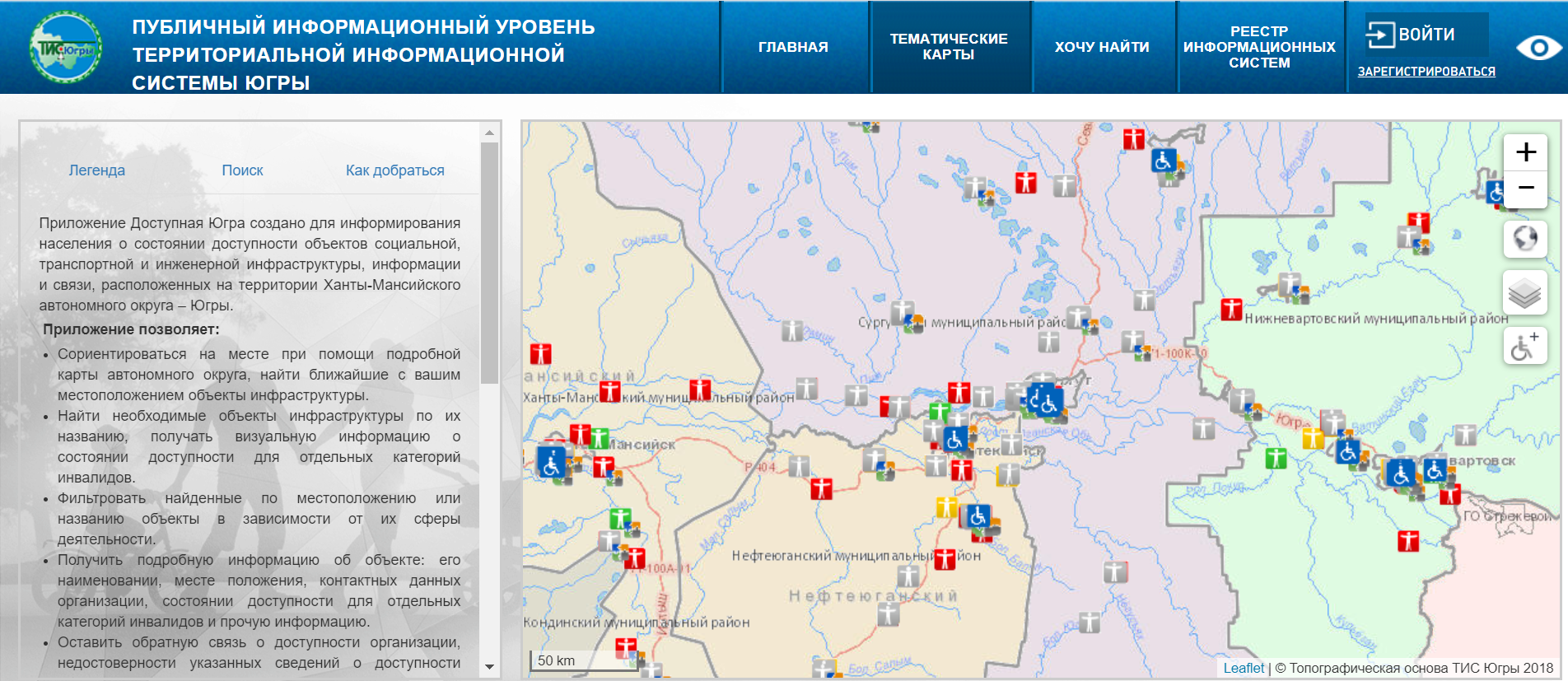 Карты доступной среды являются новым видом тематических карт и реализуются преимущественно в цифровой среде в составе геопорталов субъектов РФ.
2
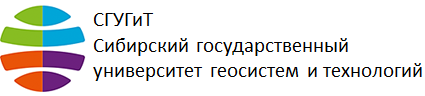 Цифровые карты по тематике доступной среды
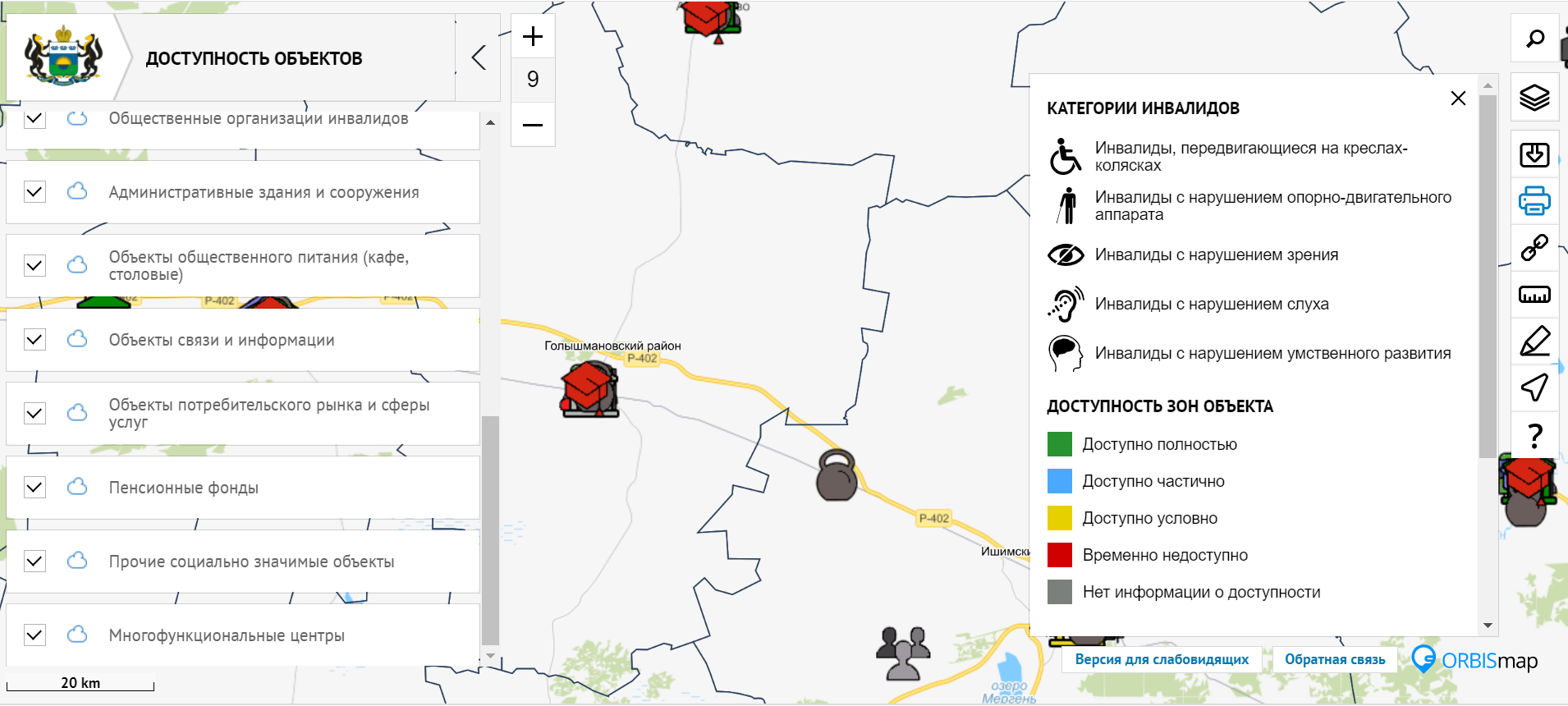 2
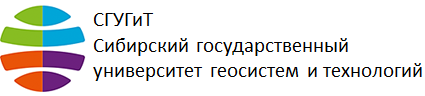 Цифровые карты по тематике доступной среды
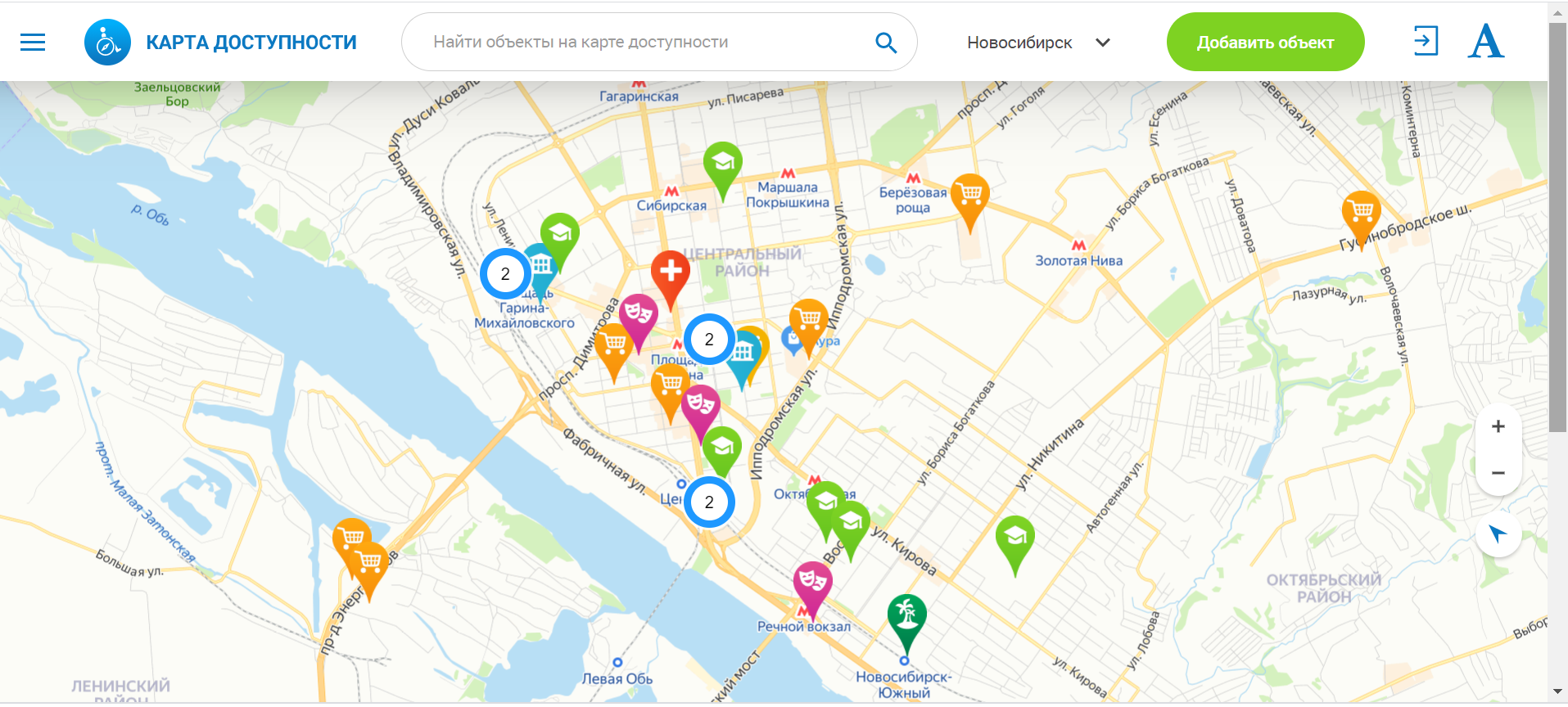 2
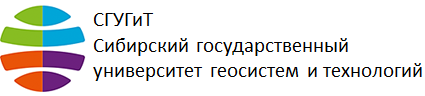 Цифровые карты по тематике доступной среды
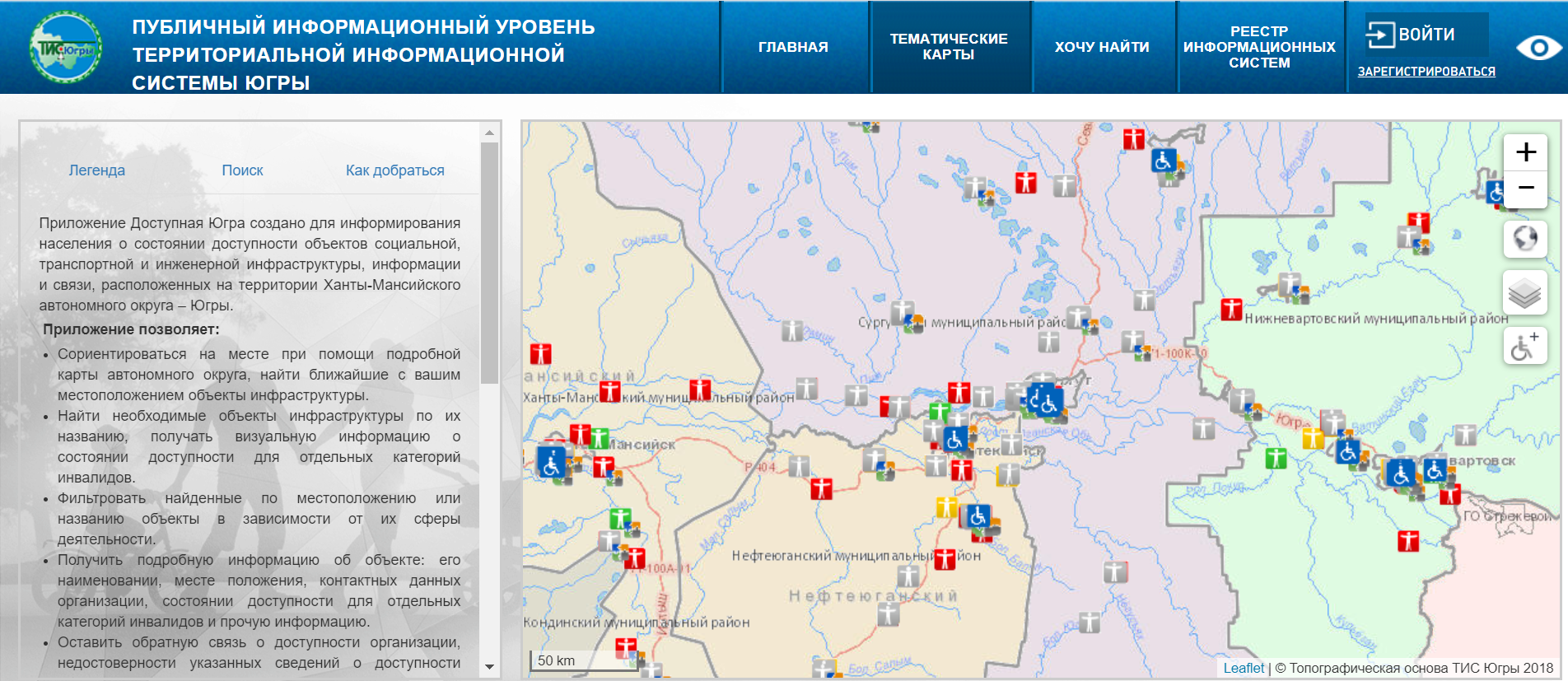 2
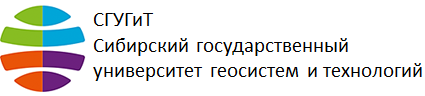 Цифровые карты по тематике доступной среды
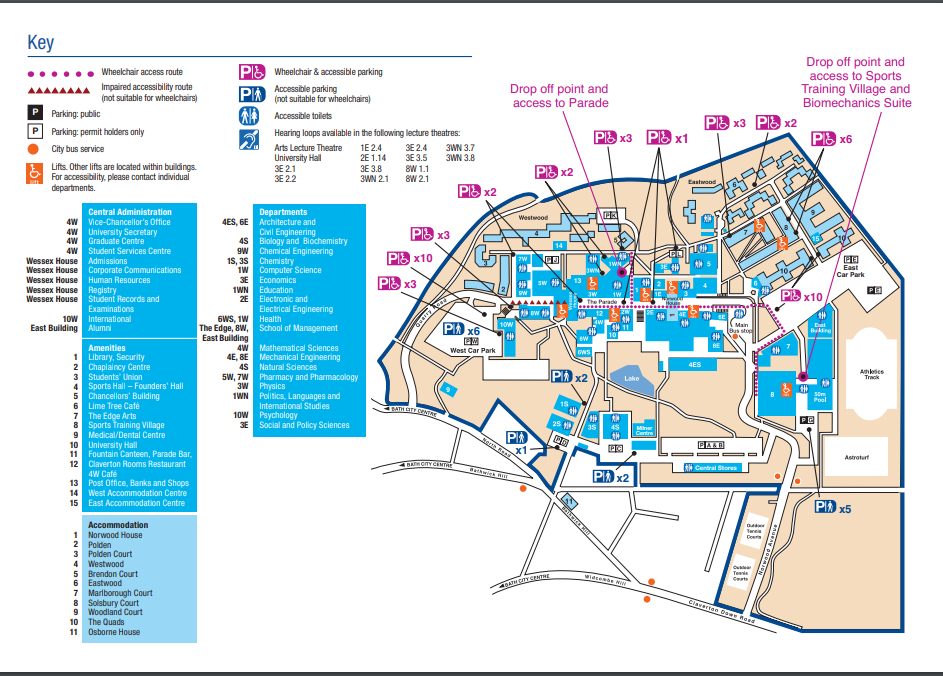 2
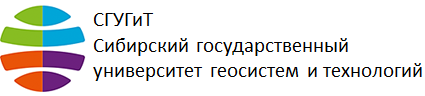 Цифровые карты по тематике доступной среды
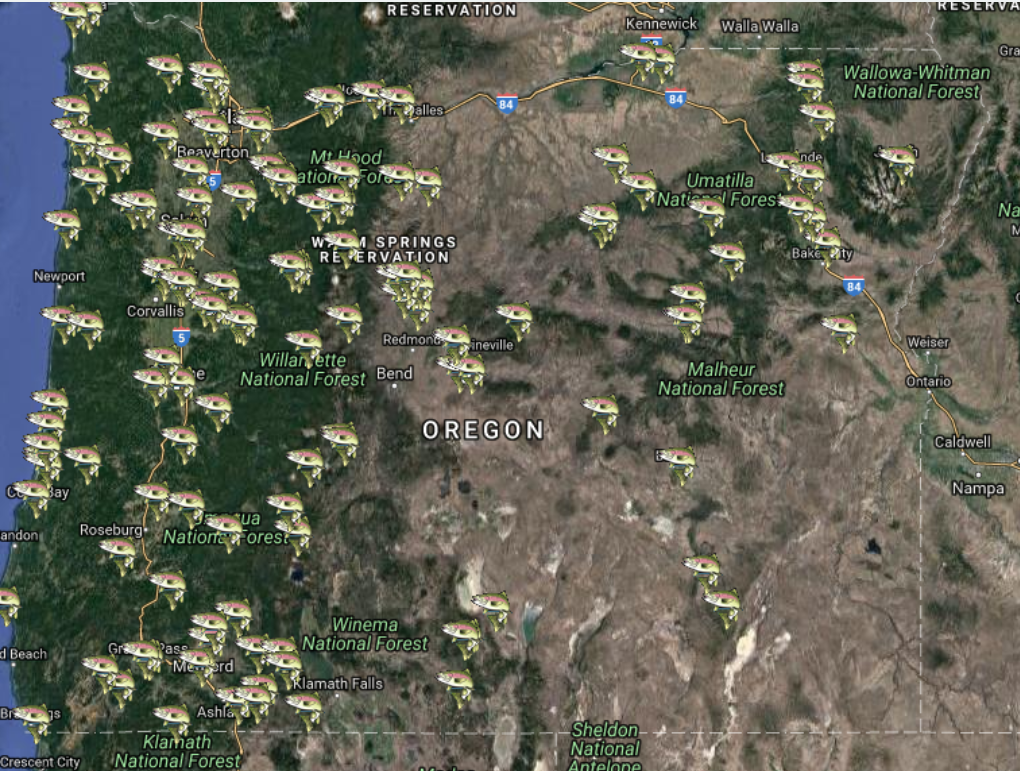 2
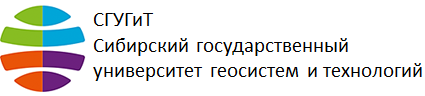 Задачи, решаемые при помощи карт доступности
информирование граждан о доступности объектов городской инфраструктуры;
планирование перемещения людей с ограниченными возможностями;
анализ и оценка состояния доступности со стороны органов исполнительной власти.
4
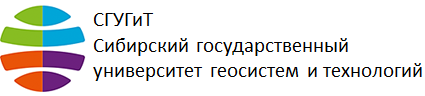 Свойства карт доступности
послойная организация;
мультимасштабность;
база данных с характеристиками объекта для разных групп маломобильных граждан;
возможность построения доступных маршрутов.
4
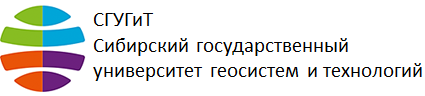 Принципы создания карт доступности
географическая основа – базовая карта;
объектовый состав – все здания и сооружения с базовой карты;
условные обозначения – адаптированы под монохромную окраску; 
реализация запросов по типу ограничения;
маршрутизация с учетом препятствий (пеший маршрут), адаптивного транспорта, времени года
постановление от 24.11.18 №1414
5
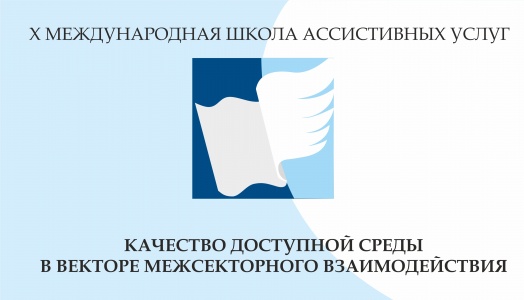 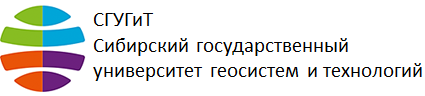 Новосибирск, 23.10.2020 г.
Спасибо за внимание!
Сибирский государственный университет геосистем и технологий
г. Новосибирск, 630108, 
ул. Плахотного, 10, 
телефон: +7(383)  343 25 39
факс:        +7(383)  344 30 60
www.sgugit.ru
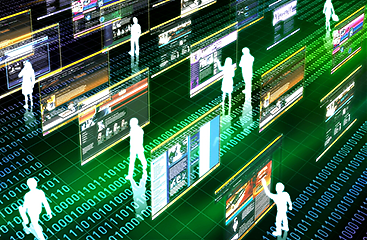 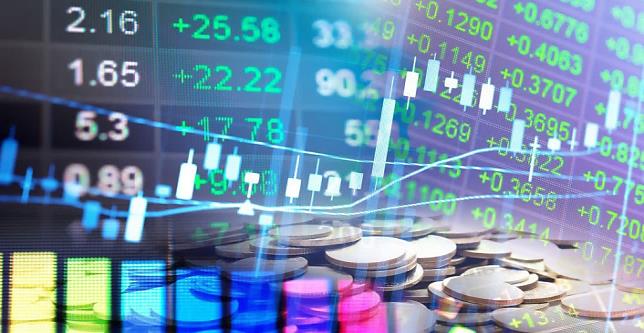 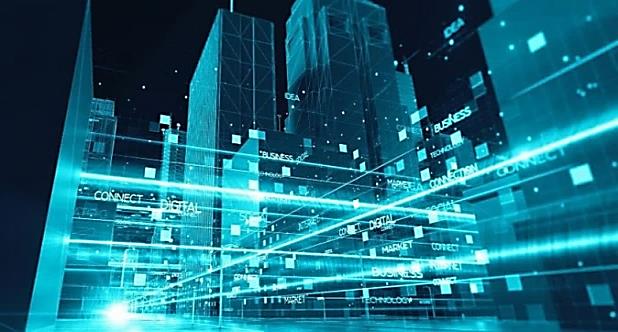 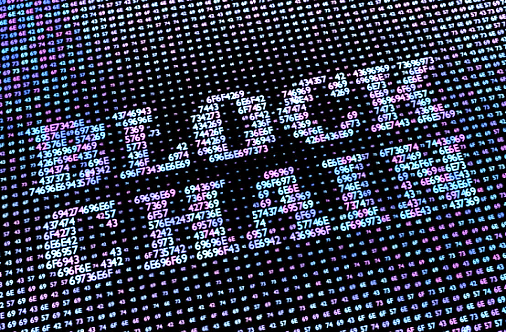